بسم الله الرحمن الرحیم
تحلیل مدرسه ایولین گریسزاها حدید
مکان:شهر بریکستن در جنوب لندن
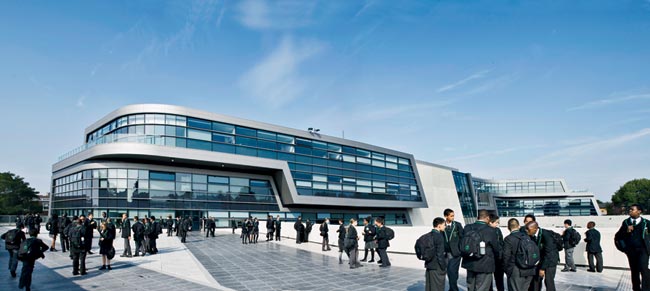 ایده: مدرسه درون مدرسه
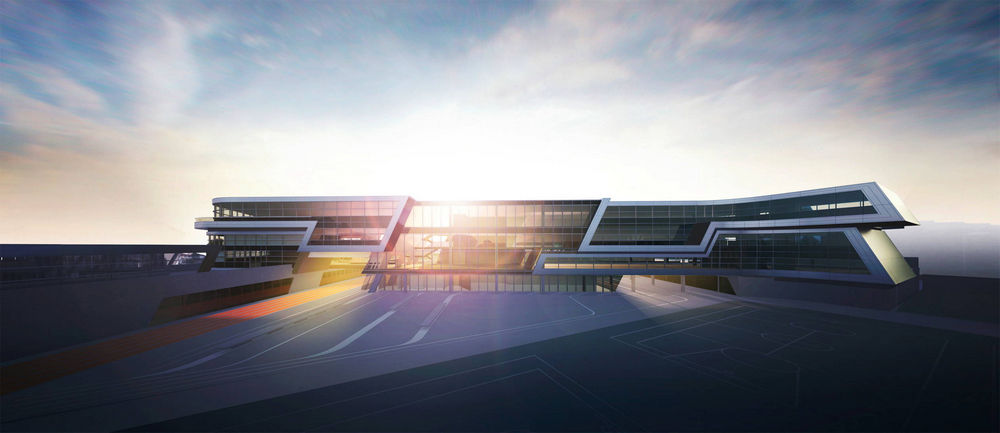 اقلیم انگلستان  :
آب و هوای نسبتا معتدل . در زمستان از صفر درجه پایین تر و در تابستان از 32 درجه بالاتر 
سرد ترین ماه سال ژانویه و فوریه و گرمترین ماه سال ژوئن
مشخصات  ساخت مدرسه :
رده دبستان تا دبیرستان وگنجایش 1200 دانش آموزرتبه اول مسابقه RIBA Stirlingدر سال 2006 شروع به ساخت و در سال 2011 به بهربرداری رسید.بهترین بنای (ساختمان) اروپایی جدید (ساخته شده در انگلستان)مساحت: 10745 متر مربعمدرسه در 2004 پایه گذاری شد برای کار جدا و مختص بچه ها ، مدرسه ها و خانواده هاوزمینه ایجاد اعتبار برای پیشنهاد خلق مدارس جدید ،فرصت خاص برای قرارگیریبچه ها در شهری درونی از راه مدرسه انها ، با هدف کمک به بستن گفت و گوی بینبچه ها با بی فایدگی و یک پس زمینه تاثیر گزارتر.
فرم بنا : خطوط شکسته . زوایای تند و دیواره هایی با شیب ملایم
سایت پلان
ساختمان مدرسه بین دو محله فقیر نشین و ثروتمند قرار گرفته است و هدف معمار از ساخت بنا در کنار هم قرار گرفتن دانش آموزان دو قشر متفاوت جامعه در کنار یکدیگر بوده
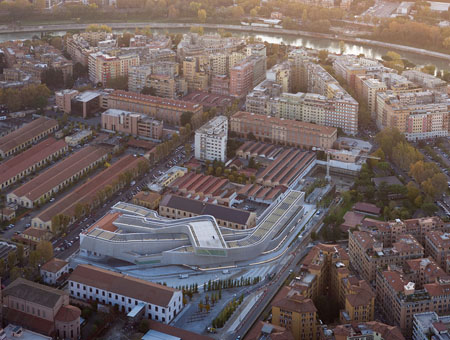 سمت راست مدرسه ایولین و ست چپ مدرسه گریس
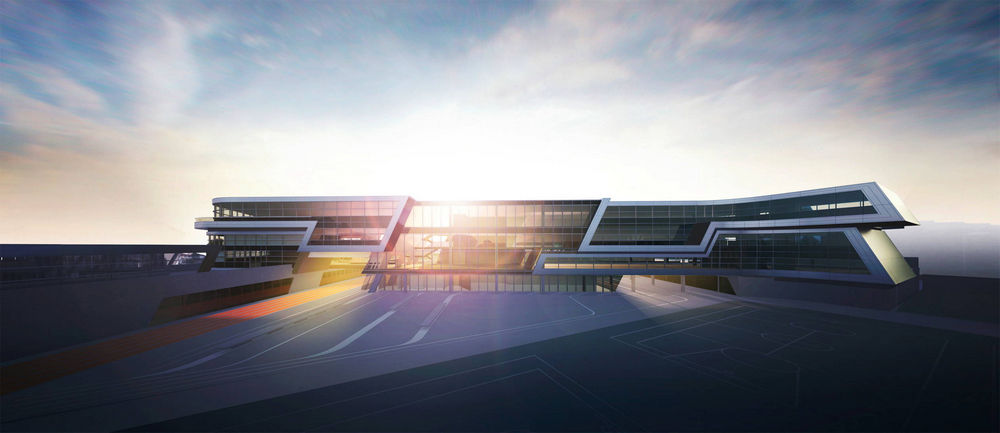 پلان طبقه همکف
سالن ورزشی
کتابخانه
پذیرش
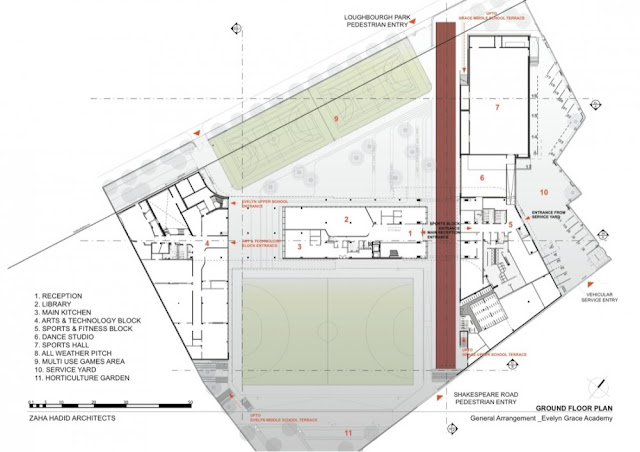 بلوک هنر و فناوری
استودیو رقص
آشپزخانه
حیاط خدمات
ورودی و زمین دو و میدانی
باغ
سالن مشترک مدل ایولین
پلان طبقه اول مقطع راهنمایی
سالن مشترک مدل گرین
پذیرش مدرسه ایولین
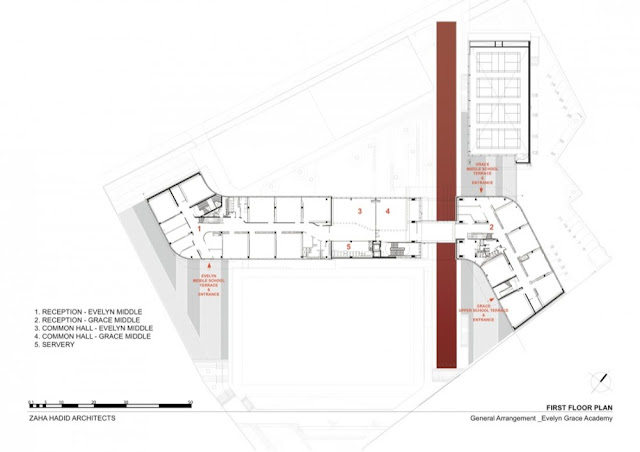 پذیرش سن پاین گرین
تراس ایولین
تراس مدرسه ګرین
سرور
کلاس درس دبیرستان ایولین
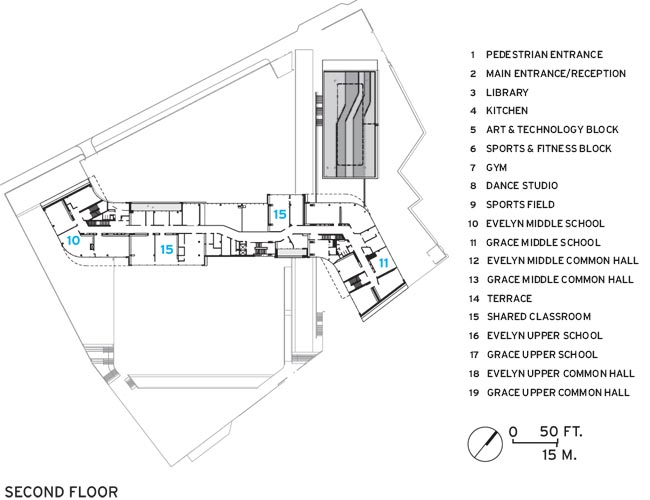 پلان 
طبقه
دوم
مقطع 
دبیرستان
کلاس درس دبیرستان گرین
برش
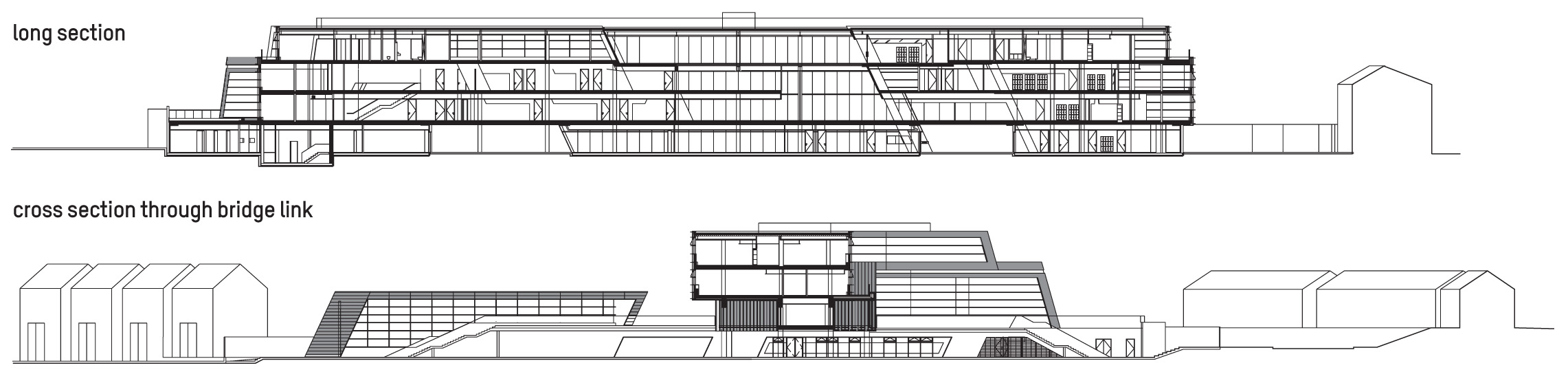 نما
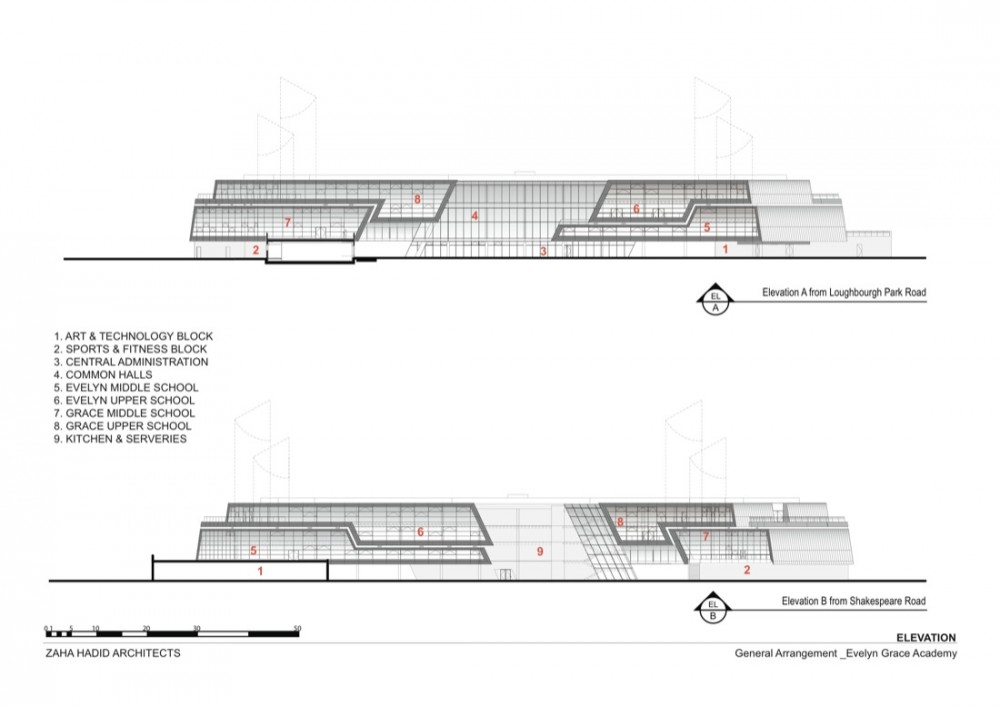 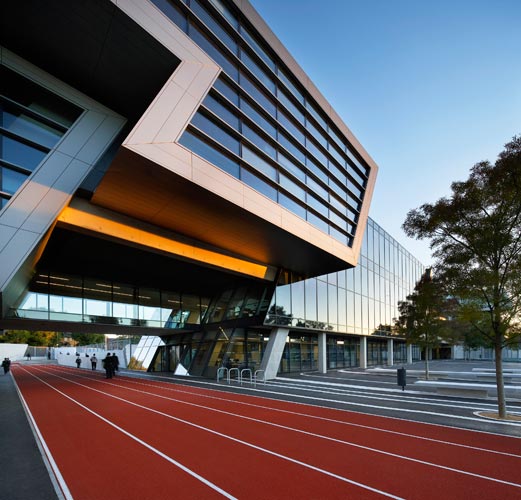 ورودی مدرسه
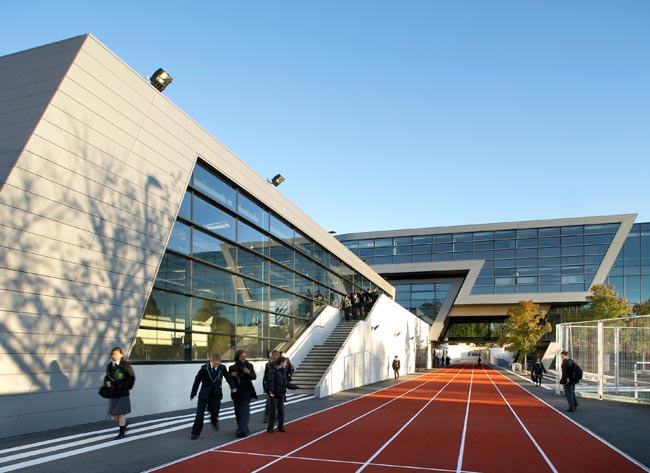 شکستگی و پیچیدگی در نمای بیرونی و محوطه بنا و در طراحی داخلی
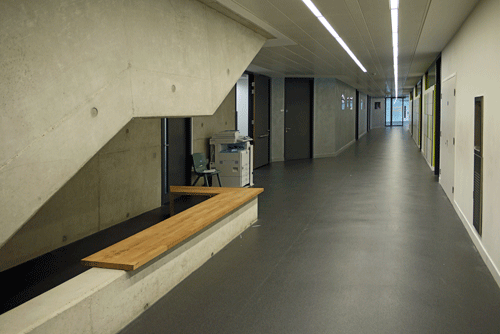 استفاده از نور طبیعی و مصنوعی در راهروها
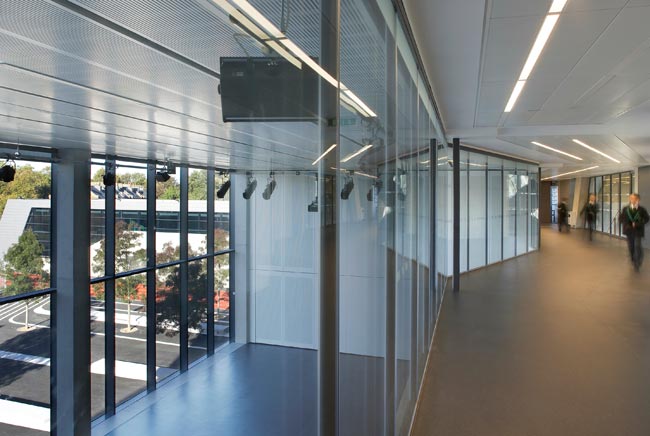 زمین ورزش و بازی
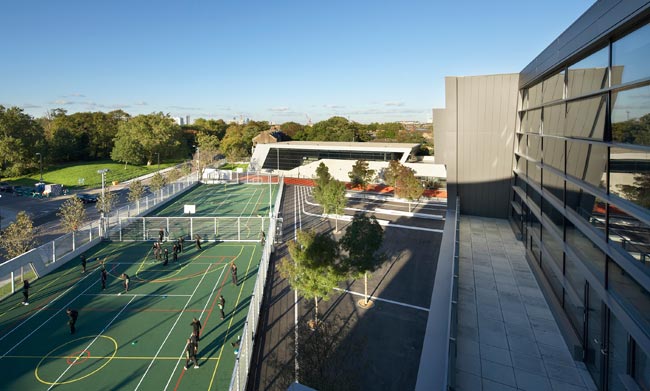 پرسپکتیو داخلی از کلاس درس
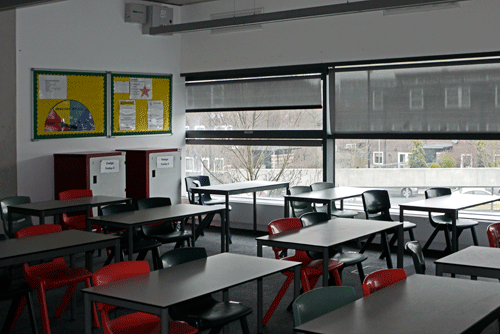 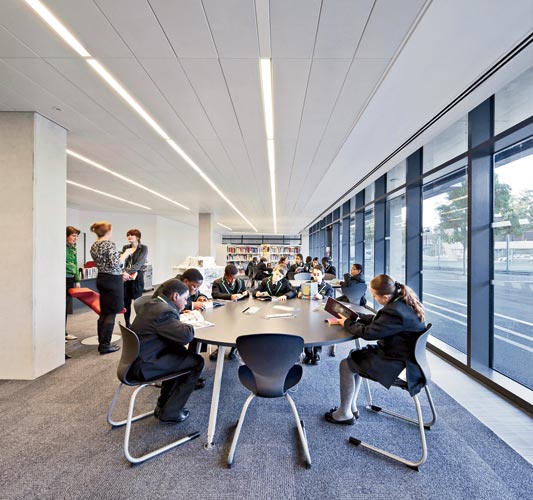 فضای داخلی کتابخانه
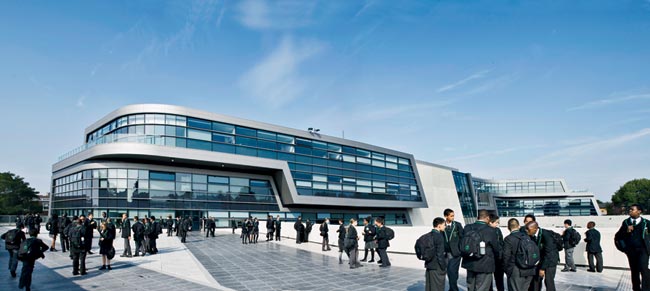 تراس مدرسه ایولین
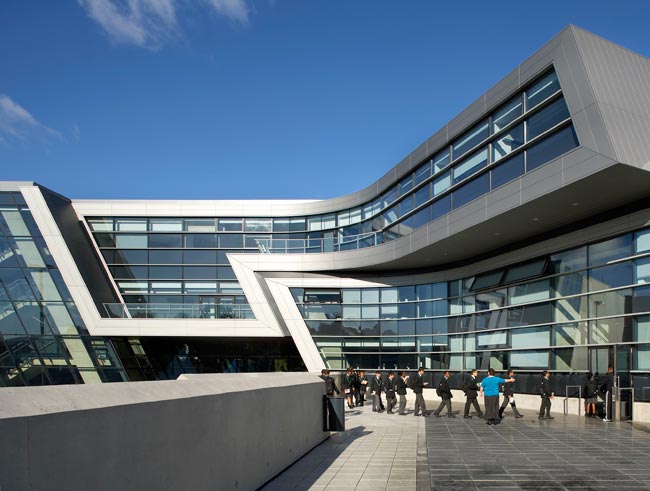 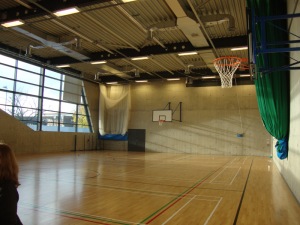 سالن ورزشی
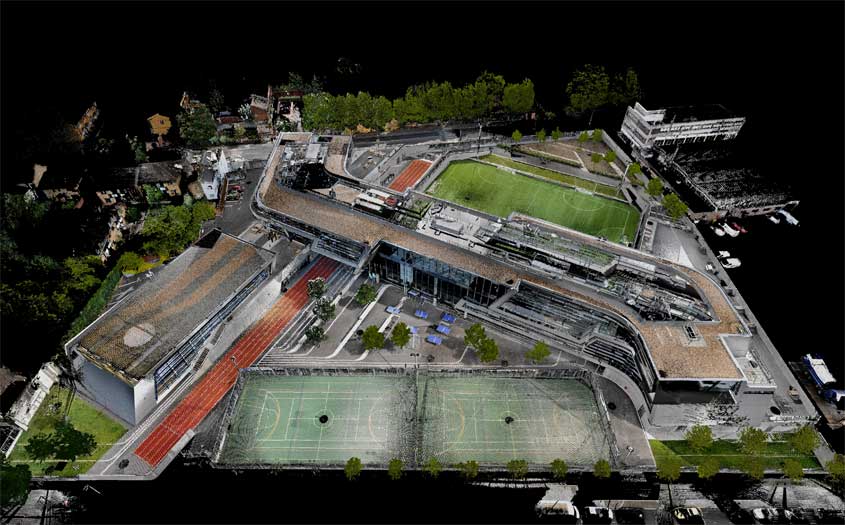